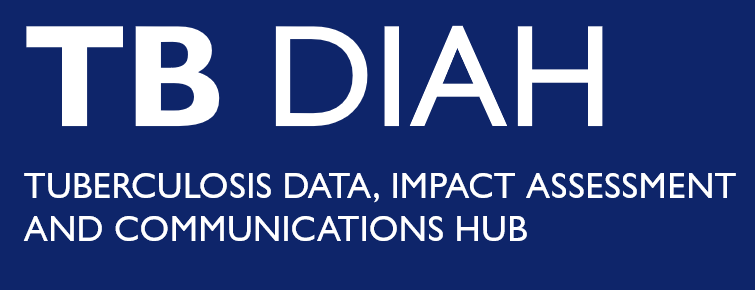 Africa Regional Workshop on Strengthening TB Monitoring and Evaluation Systems
16-19 April, 2024 • Dar es Salaam, Tanzania
NTP UPDATES: MOZAMBIQUE
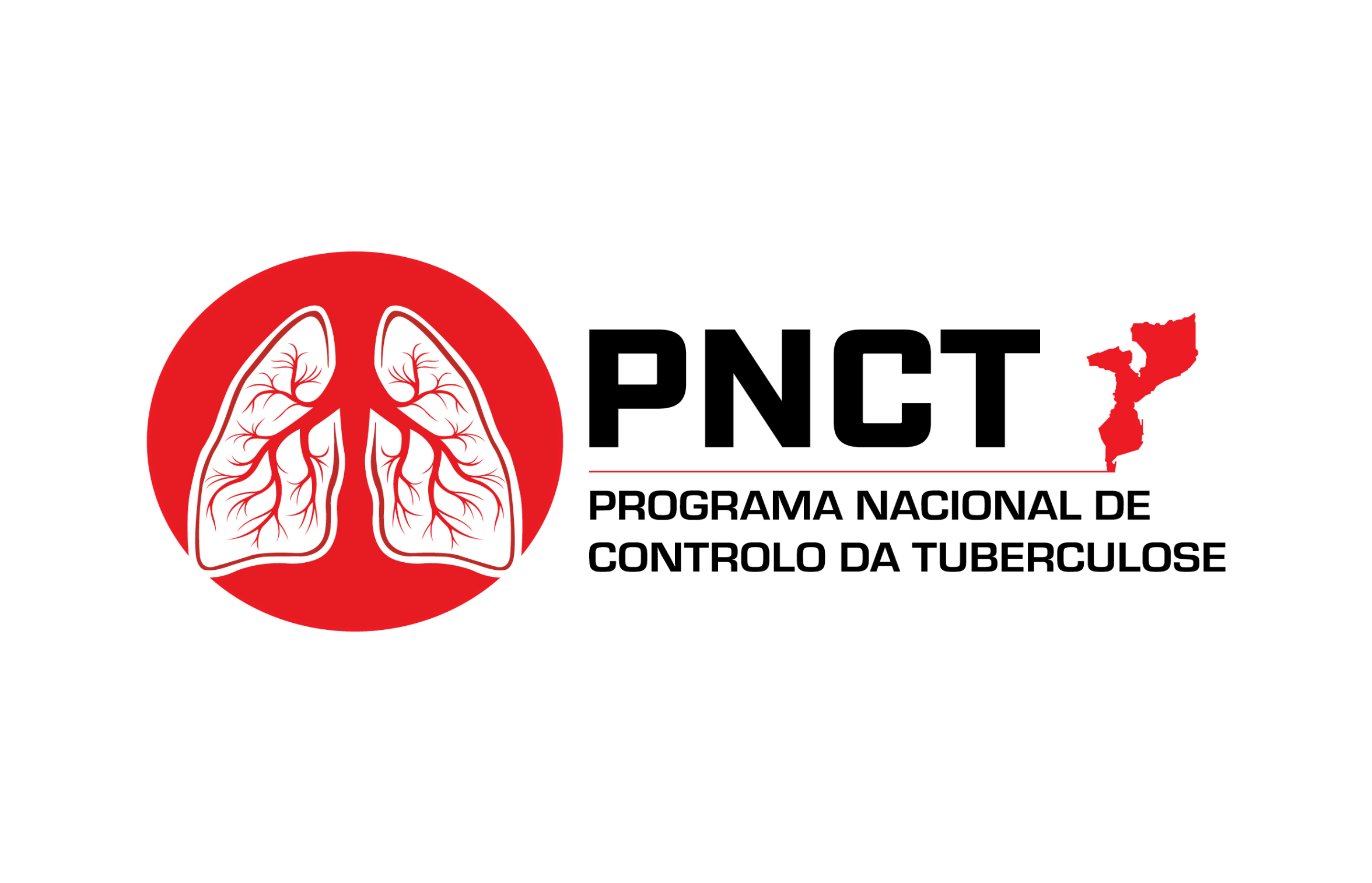 Logo
Logo
Country TB Profile and TB Situation Snapshot
2
Mozambique – Country Profile
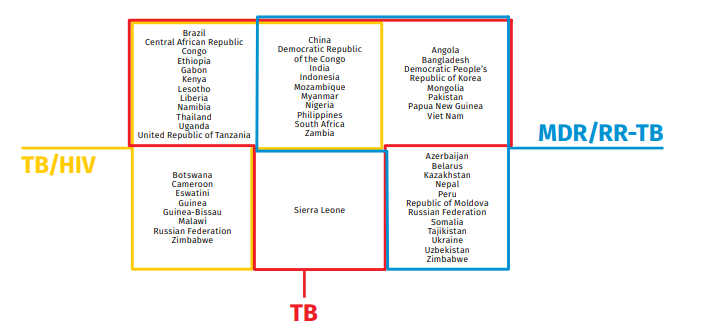 3
UNHLM targets
TB All forms
Pediatric TB
MDR TB
4
Data-Driven Strategies: Update on national TB M&E, surveillance, and data use
5
Improvements and changes made recently to the national TB M&E system
Updated NTP M&E Tools 2023
Introduce the new WHO TB definitions revised in 2020
Include new age group breakdowns
Introduction of register and report tool for psychosocial support and monitoring of defaults.
Accommodate documentation of new diagnostic technologies approved by WHO
Piloting of DHIS Tracker (SIS TB): electronic patient tracking system
6
Strategies in place for effectively usingTB data
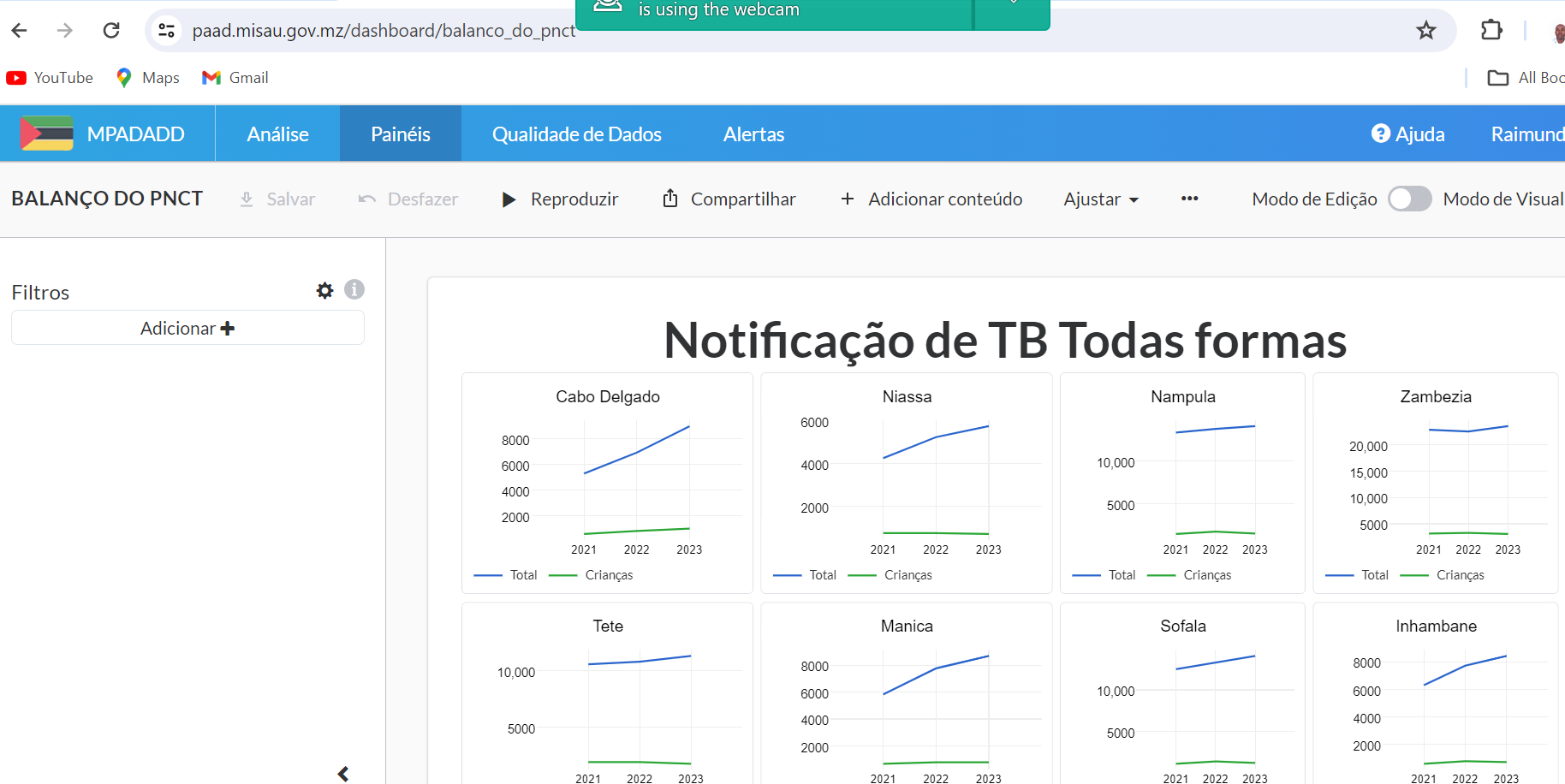 Implementation of advanced data analytics platform (PAAD) at Province level.
Monthly data analysis meeting (online) with provinces
Data Quality Assurance
7
Common challenges in TB data quality, collection, analysis, and utilization and potential solutions
Currently the system is paper based at health facilities
Data discrepancies between source document and SISMA
Lack of systematic data audit
Aggregated data makes detailed analysis difficult
Lack of  TB M&E officers at Provincial and district levels
High turnover of health works
8
TB M&E Beyond Numbers: Understanding trends in PBMEF core indicators
9
Bacteriological Diagnosis Coverage (Pulmonary TB)
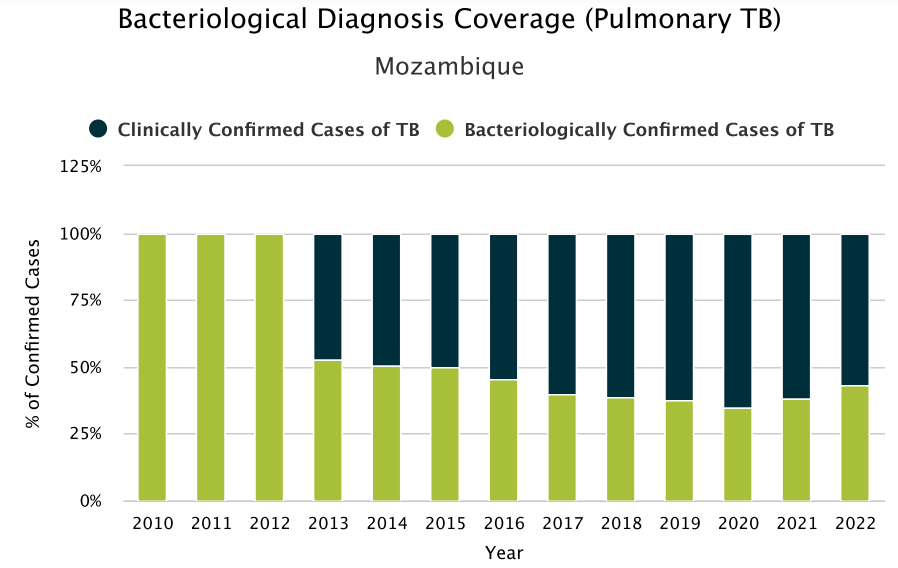 10
Bacteriological Diagnosis Coverage (Pulmonary TB)
11
TB MDR Cases Notified, 2014 - 2023
12
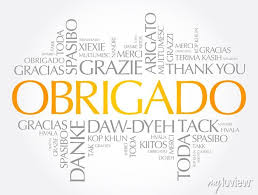